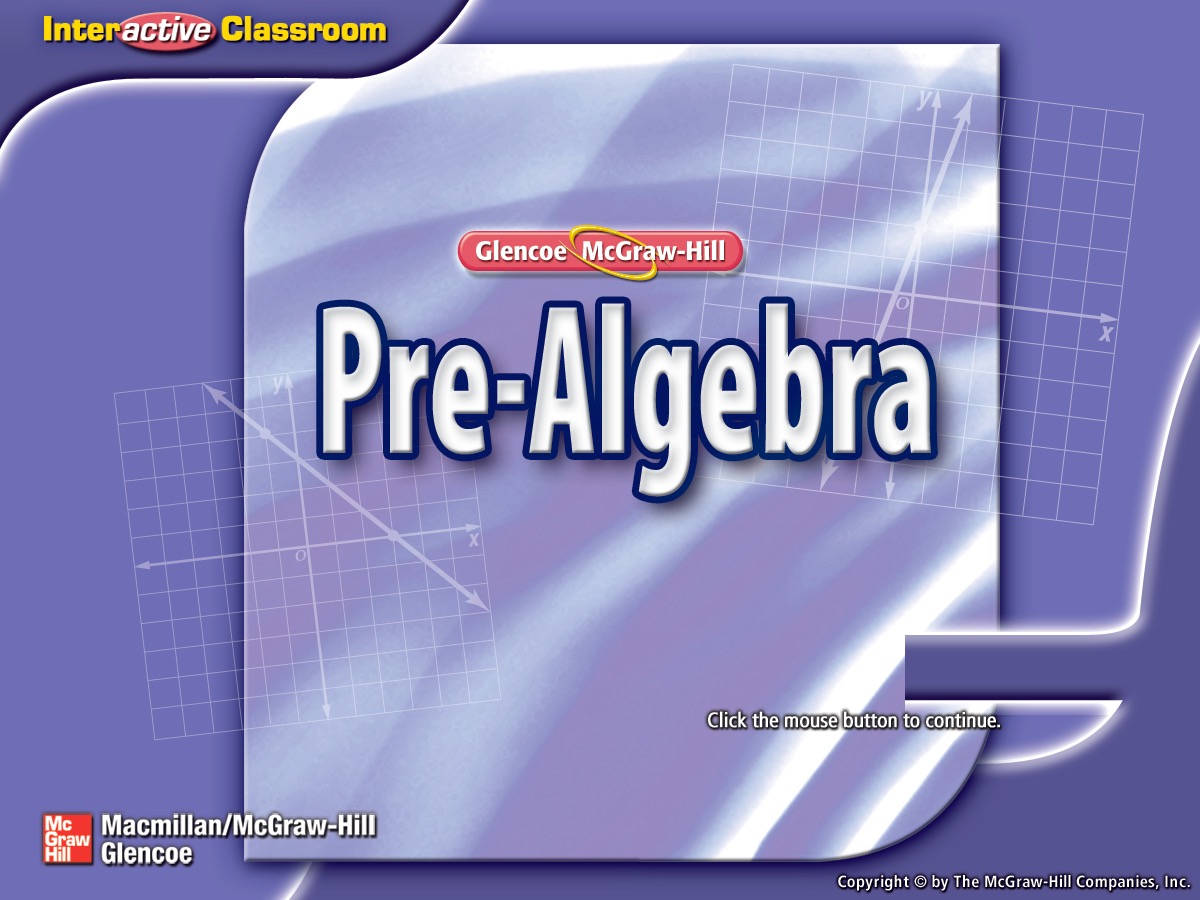 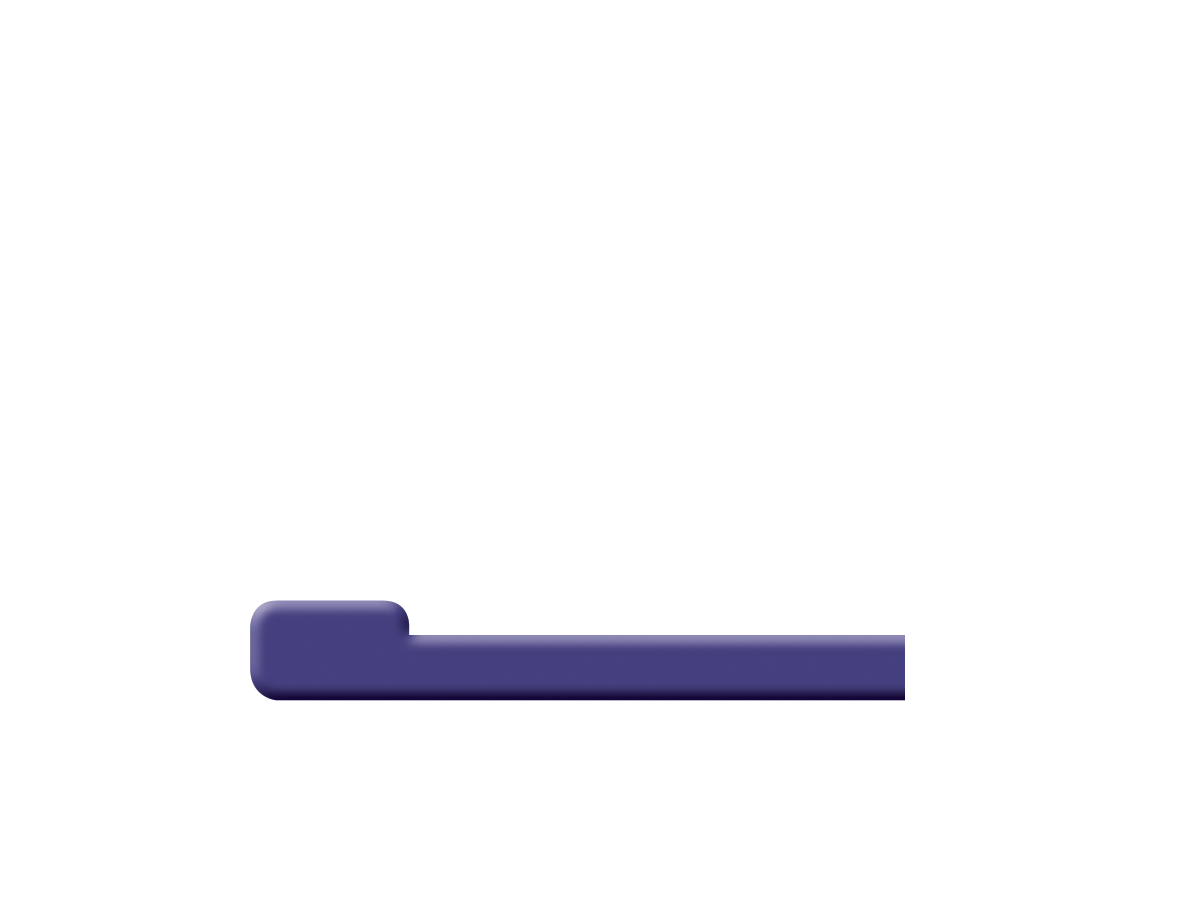 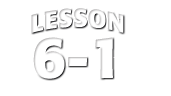 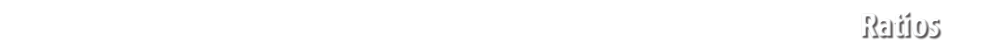 Splash Screen
Five-Minute Check (over Chapter 5–5)
Then/Now
New Vocabulary
Key Concept:  Ratios
Example 1:	Write Ratios in Simplest Form
Example 2:	Real-World Example: Write Ratios as Fractions
Example 3:	Write Ratios as Fractions
Lesson Menu
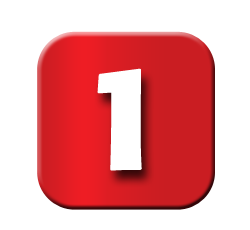 Solve 6x = 2x – 24. Check your solution.
A.	6
B.	3
C.	–3
D.	–6
5-Minute Check 1
A.	2
B.	
C.	
D.	–2
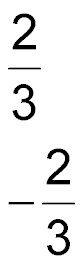 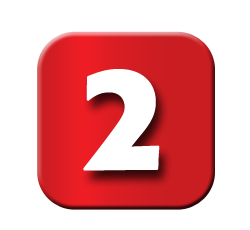 Solve 2(4 – 3x) = –4. Check your solution.
5-Minute Check 2
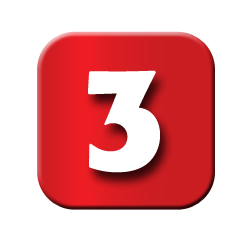 Solve 3(2x – 3) = 15. Check your solution.
A.	5
B.	4
C.	3
D.	1
5-Minute Check 3
A.	x ≥ 2;
B.	x ≤ 2;
C.	x ≥ 1;
D.	x ≤ 1;
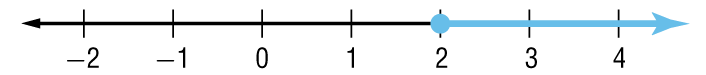 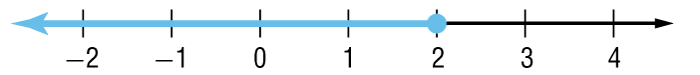 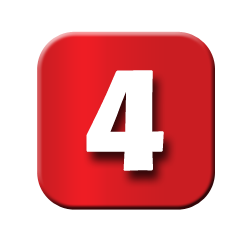 Solve 10 – 8x ≥ –14 + 4x. Then graph the solution on a number line.
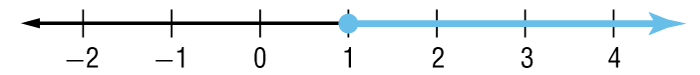 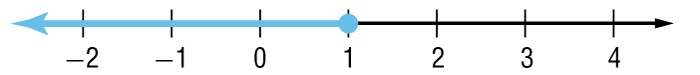 5-Minute Check 4
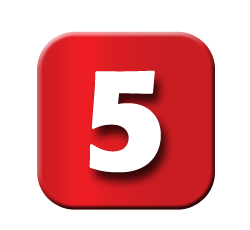 The perimeter of a rectangle is 48 inches. The length is 3 inches less than twice the width. What are the dimensions of the rectangle?
A.	w = 10 in.; ℓ = 27 in.
B.	w = 8 in.; ℓ = 13 in.
C.	w = 9 in.; ℓ = 15 in.
D.	w = 6 in.; ℓ = 9 in.
5-Minute Check 5
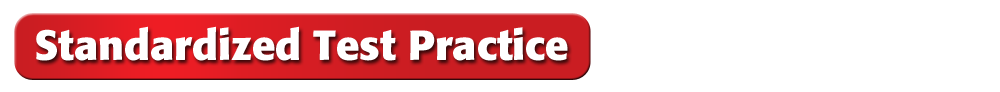 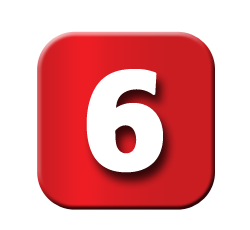 The average height of six students is 58 inches. The heights of five students are 55 in., 63 in., 58 in., 60 in., and 59 in. How tall is the sixth student?
A.	53 in.
B.	56 in.
C.	59 in.
D.	60 in.
5-Minute Check 5
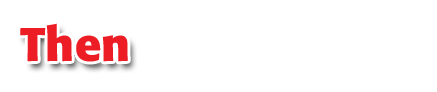 You have already learned operations with fractions. (Lessons 3–3 and 3–4)
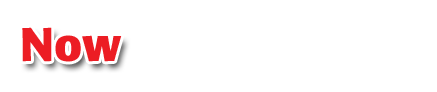 Write ratios as fractions in simplest form.
Simplify ratios involving measurements.
Then/Now
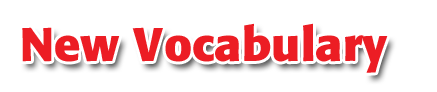 ratio
Vocabulary
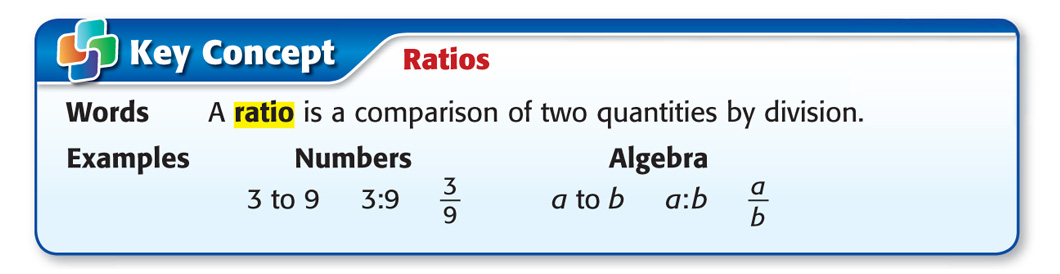 Concept
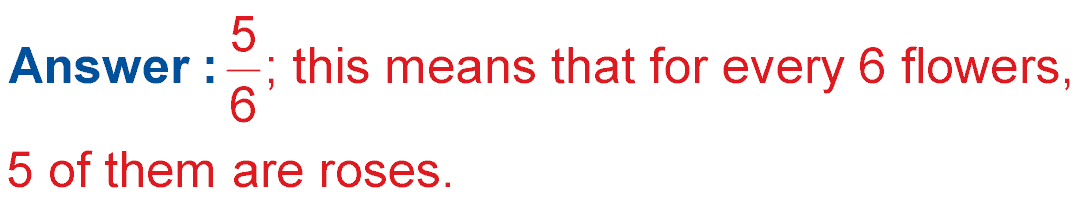 ÷2
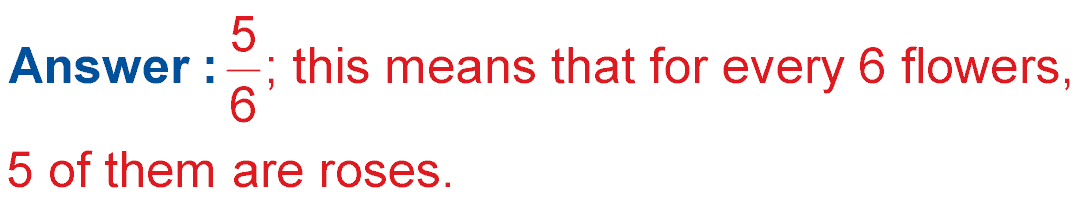 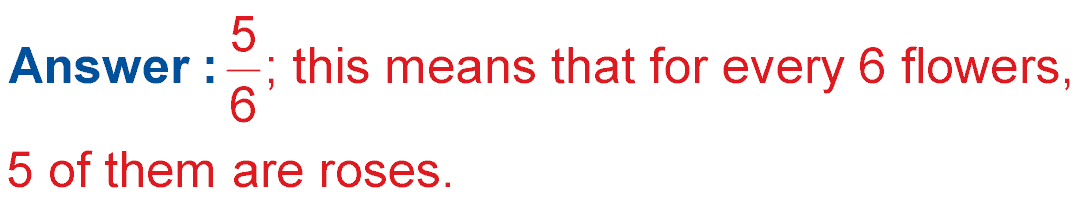 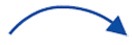 Write Ratios in Simplest Form
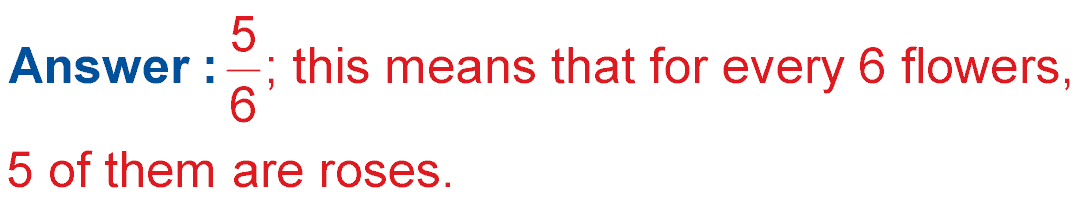 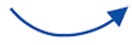 Express the ratio 10 roses out of 12 flowers as a fraction in simplest form. Explain its meaning.
÷2
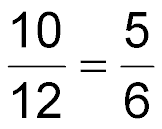 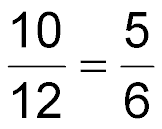 Divide the numerator and denominator by the GCF, 2.
The ratio of roses to flowers is 5 to 6.
Example 1
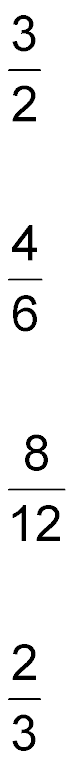 A.	
B.	
C.	
D.
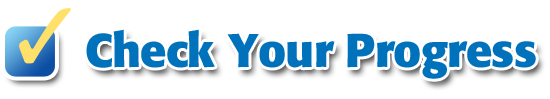 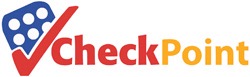 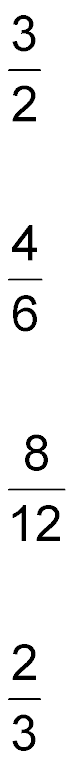 Express the ratio 8 golden retrievers out of 12 dogs as a fraction in simplest form.
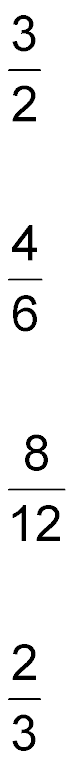 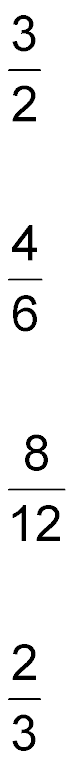 Example 1
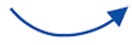 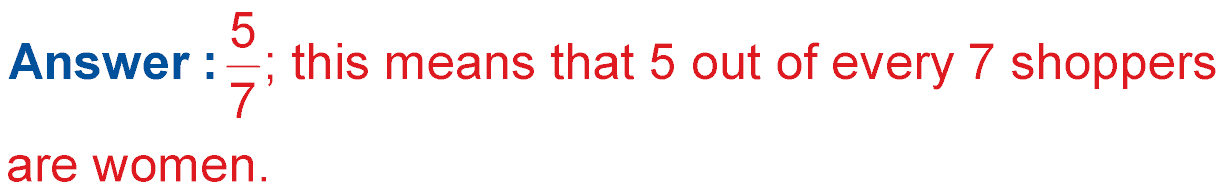 ÷5
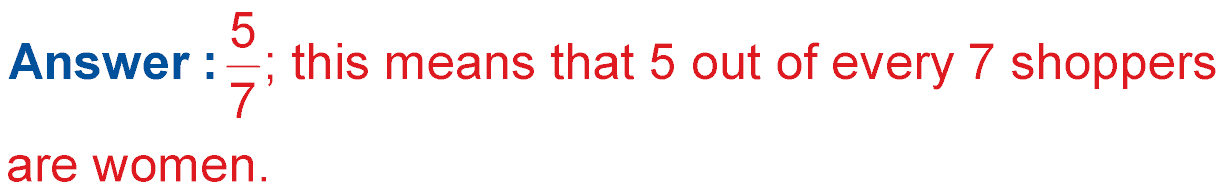 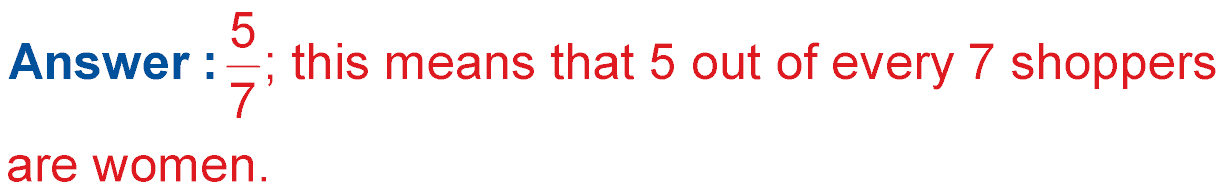 ÷5
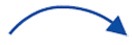 Write Ratios As Fractions
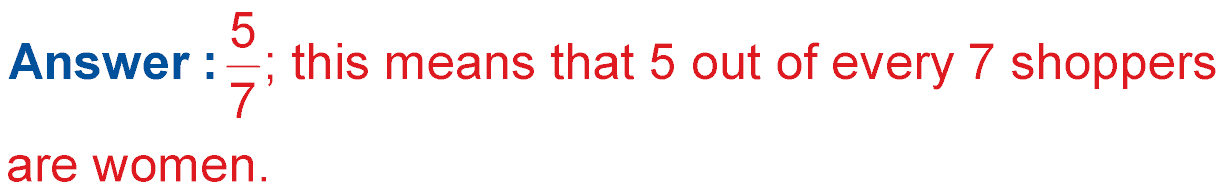 SHOPPING A store found that 25 out of 35 people shopping there were women. Express this ratio as a fraction in simplest form. Explain its meaning.
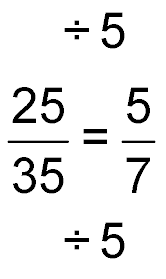 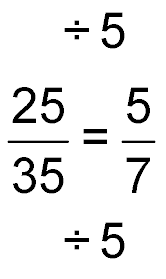 Divide the numerator and the denominator by the GCF, 5.
Example 2
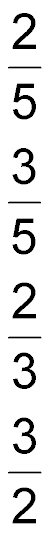 A.	
B.	
C.	
D.
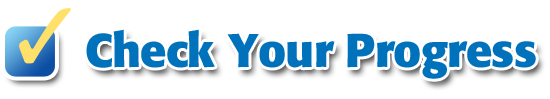 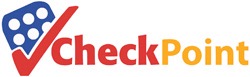 Twelve out of 18 joggers are male. Write this ratio as a fraction in simplest form.
Example 2
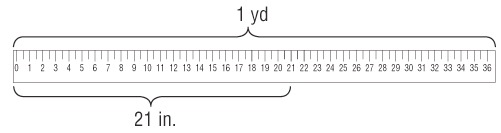 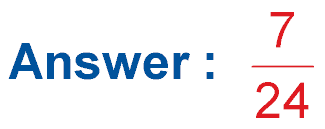 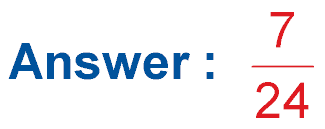 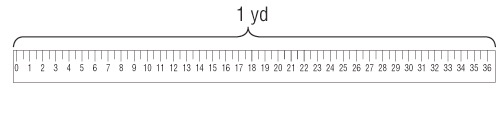 Write Ratios As Fractions
Express the ratio 21 inches to 2 yards as a fraction in simplest form.
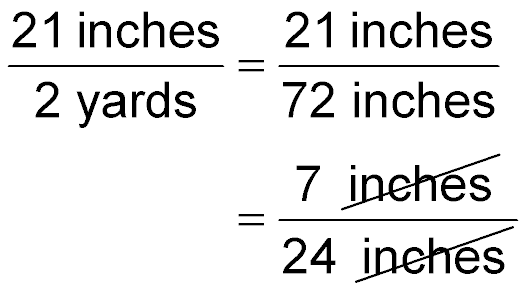 Convert 2 yards to inches.
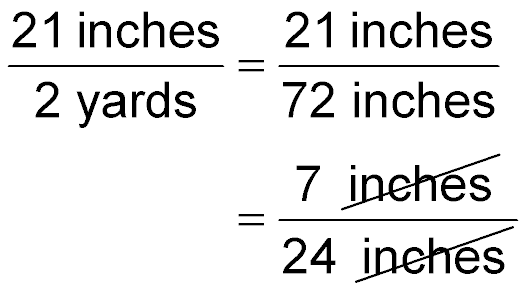 Divide the numerator and denominator by the GCF, 3.
Written in simplest form, the ratio is 7 to 24.
Example 3
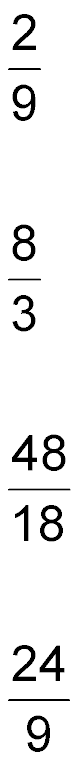 A.	
B.	
C.	
D.
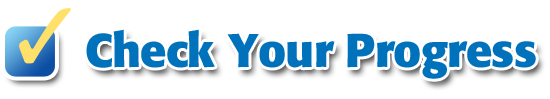 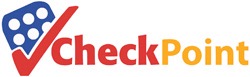 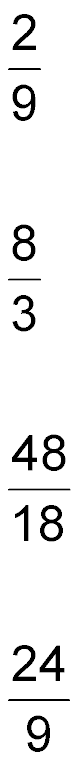 Express the ratio 4 feet to 18 inches as a fraction in simplest form.
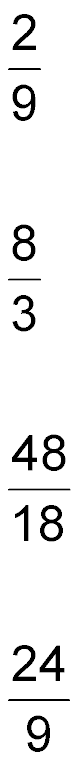 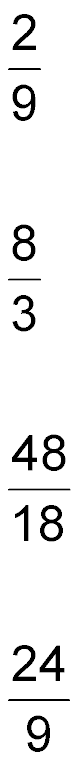 Example 3
End of the Lesson